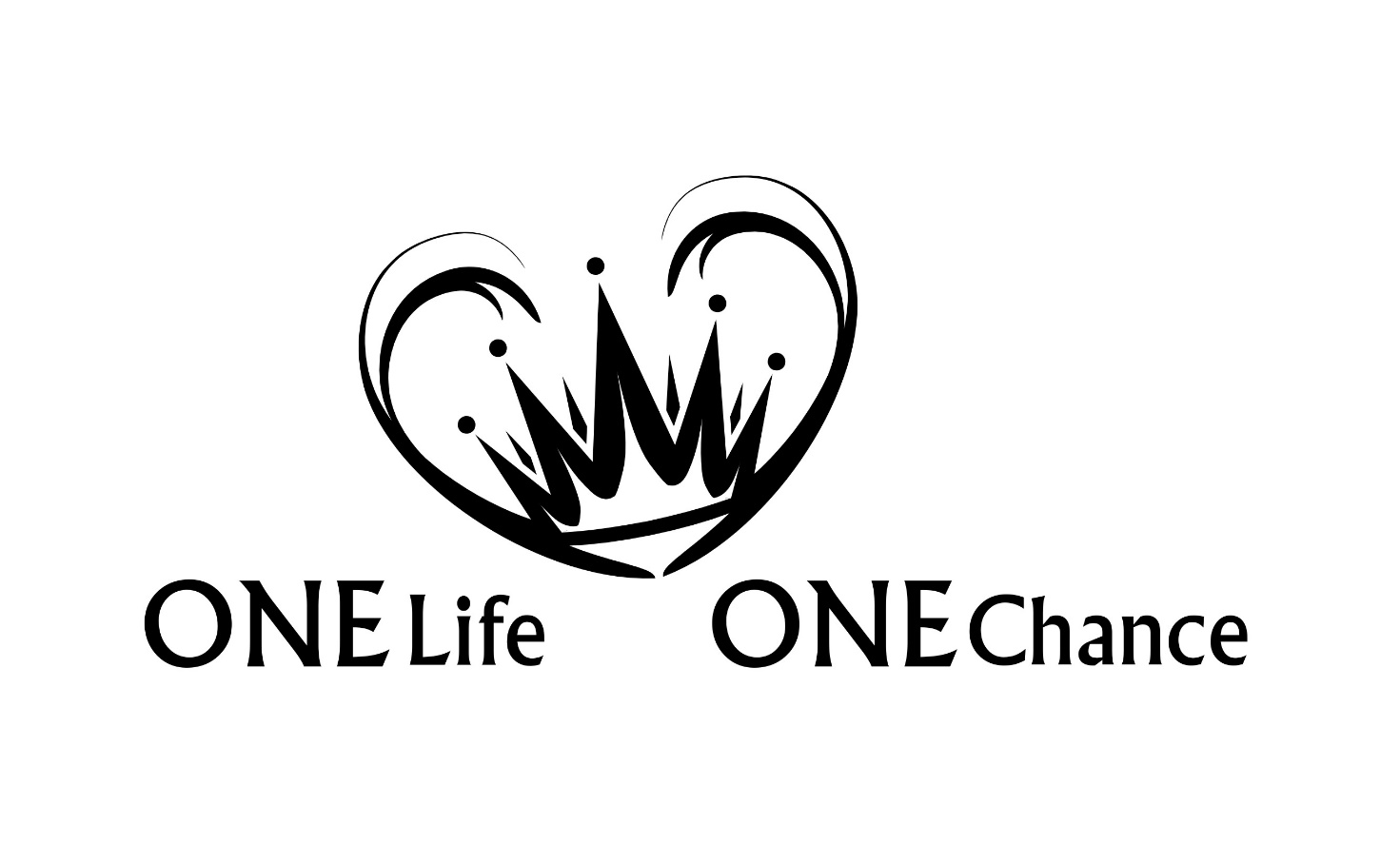 2. Korinther Teil 3
2. Korinther
Kapitel: 13 | Verse: 256
Grundsätzliches zu Leiterschaft und Unterordnung
Heutzutage herrscht verbreitet Unkenntnis über Leiterschaft 
und Nachfolge. Immer wieder sieht man, wie Christen nicht 
unterscheiden können, zwischen "richtiger" und "falscher" 
Leiterschaft. Beispiele gibt es (zu) viele! Tatsache ist, dass 
Christen, die oberflächlich im Wort gegründet sind, anfällig sind, 
sich selber zum Massstab zu küren oder nicht legitimierte 
Leiterschaft im Leben zuzulassen.
Grundsätzliches zu Leiterschaft und Unterordnung
Wahre Nachfolge, bzw. wahre Unterordnung wird bei einem 
jeden von uns geprüft. Situationen sind gekommen, und 
werden noch kommen, wo unsere Herzenshaltungen unserer 
Leiterschaft gegenüber offenbar werden. Ein Versagen in diesem 
kann weitreichende und bleibende Folgen nach sich tragen und 
lässt alle Beteiligten als Verlierer zurück. Das macht das Studium, 
bzw. das praktische umsetzen dieser letzten Kapitel des 2Kor so 
wichtig und notwendig, damit der Gott der Liebe und des 
Friedens mit uns allen ist!
Paulus zieht nun eine klare Linie zwischen der 
gehorsamen Mehrheit und der ungehorsamen Minderheit
Er ist fest entschlossen, die Gemeinde zu reinigen und die 
falschen Lehrer hinauszutun. Dazu braucht er die Mehrheit 
der Gemeinde. Als das der Fall war, wurden von Paulus 
klare Linien gezogen zwischen der bussfertigen, 
gehorsamen Mehrheit und der widerspenstigen, 
ungehorsamen Minderheit.
Paulus zieht nun eine klare Linie zwischen der 
gehorsamen Mehrheit und der ungehorsamen Minderheit
Paulus zieht nun eine klare Linie zwischen der 
gehorsamen Mehrheit und der ungehorsamen Minderheit
Paulus zieht nun eine klare Linie zwischen der 
gehorsamen Mehrheit und der ungehorsamen Minderheit
Paulus zieht nun eine klare Linie zwischen der 
gehorsamen Mehrheit und der ungehorsamen Minderheit
Paulus zieht nun eine klare Linie zwischen der 
gehorsamen Mehrheit und der ungehorsamen Minderheit
Paulus zieht nun eine klare Linie zwischen der 
gehorsamen Mehrheit und der ungehorsamen Minderheit
"Dies ist das dritte Mal, dass ich zu euch komme. "Durch 
zweier und dreier Zeugen Mund soll jede Sache bestätigt 
werden!" 2 Ich habe es im Voraus gesagt und sage es im 
Voraus; wie bei meiner zweiten Anwesenheit, so schreibe 
ich auch jetzt in meiner Abwesenheit denen, die zuvor 
gesündigt haben, und allen Übrigen, dass ich nicht schonen 
werde, wenn ich nochmals komme, 3 weil ihr ja einen Beweis 
verlangt, dass Christus durch mich redet, der euch gegenüber 
nicht schwach ist, sondern mächtig unter euch." (13,1-3)
Sein aussergewöhnliches Leiden (11,16-33) (Torheitsrede des Paulus)
Paulus stellt in dieser "Torheitsrede" seine Leiden und seine 
Schwachheiten ins Zentrum. Dies im krassen Gegensatz zu 
seinen Gegnern, die sich stolz aufblähen und sich unverblümt 
ihrer Stärken rühmen.
Sein aussergewöhnliches Leiden (11,16-33) (Torheitsrede des Paulus)
"Ich rede unsinnig" V 23  
Paulus drückt seine extreme Abneigung gegen das Rühmen aus!
Sein aussergewöhnliches Leiden (11,16-33) (Torheitsrede des Paulus)
"Massenweise Honig essen ist nicht gut, ebenso wenig sollte 
man aus Ehrsucht ständig nach Ehre und Anerkennung 
Ausschau halten." (Spr 25,27)
Sein aussergewöhnliches Leiden (11,16-33) (Torheitsrede des Paulus)
"Überlass es einem anderen, dich zu loben, und tue es 
nicht selbst. Von einem Fremden soll das Lob kommen 
und nicht aus deinem eigenen Mund." (Spr 27,2)
Leidenskatalog des Paulus 11,23-33
Charles Hodge kommentiert:
Hier erscheint der größte der Apostel vor uns, sein Rücken 
durchfurcht von häufigen Schlägen, sein Körper ausgemergelt 
von Hunger und Durst, von Unterkühlung gezeichnet, frierend 
und bloß, verfolgt von Juden und Heiden und von Ort zu Ort 
gejagt, ohne ein Zuhause zu haben. Dieser Abschnitt lässt 
mehr als alle anderen auch den eifrigsten der heutigen Diener 
Christi beschämt zu Boden blicken. Was haben sie je getan oder 
erlitten, was sich mit dem vergleichen lässt, was dieser Apostel 
getan hat? Es ist uns ein Trost, dass Paulus uns in die Herrlichkeit 
vorausgegangen ist, so wie er uns hier im Leiden vorausging.
Übernatürliche Offenbarungen (12,1-10)
Nochmals: Paulus widersteht es extrem, sich zu rühmen! 
"Das Rühmen nützt mir freilich nichts; doch will ich auf die 
Erscheinungen und Offenbarungen des Herrn zu sprechen 
kommen." (12,1)
Übernatürliche Offenbarungen (12,1-10)
"Ich weiß von einem Menschen in Christus, der vor 14 Jahren 
(ob im Leib oder ob außerhalb des Leibes, ich weiß es nicht; 
Gott weiß es) bis in den dritten Himmel entrückt wurde. 
3 Und ich weiß von dem betreffenden Menschen (ob im Leib 
oder außerhalb des Leibes, weiß ich nicht; Gott weiß es), 
4 dass er in das Paradies entrückt wurde und unaussprechliche 
Worte hörte, die ein Mensch nicht sagen darf. 5 Wegen 
eines solchen (Mann mit übernatürlichen Offenbarungen) will ich 
mich rühmen, meiner selbst wegen aber will ich (Paulus) mich 
nicht rühmen, als nur meiner (Paulus) Schwachheiten." (12,2-5)
Pfahl fürs Fleisch (12,7-9a)
"Und damit ich mich wegen der außerordentlichen 
Offenbarungen nicht überhebe, wurde mir ein Pfahl fürs 
Fleisch gegeben, ein Engel Satans, dass er mich mit Fäusten 
schlage, damit ich mich nicht überhebe. 8 Seinetwegen 
habe ich dreimal den Herrn gebeten, dass er von mir ablassen 
soll. 9 Und er hat zu mir gesagt: Lass dir an meiner Gnade 
genügen, denn meine Kraft wird in der Schwachheit vollkommen! " 
								(12,7-9a)
Ermahnung, Grüsse und Segen (13,11-13)
"Im Übrigen, ihr Brüder,

freut euch, 

lasst euch zurechtbringen, (schlagt den richtigen Weg ein)

lasst euch ermahnen, 

seid eines Sinnes, 

haltet Frieden; 

so wird der Gott der Liebe und des Friedens mit euch sein!
Ermahnung, Grüsse und Segen (13,11-13)
Grüßt einander mit einem heiligen Kuss! Es grüßen euch alle 
Heiligen. 13 Die Gnade des Herrn Jesus Christus und die 
Liebe Gottes und die Gemeinschaft des Heiligen Geistes sei 
mit euch allen! Amen." (13,12+13)
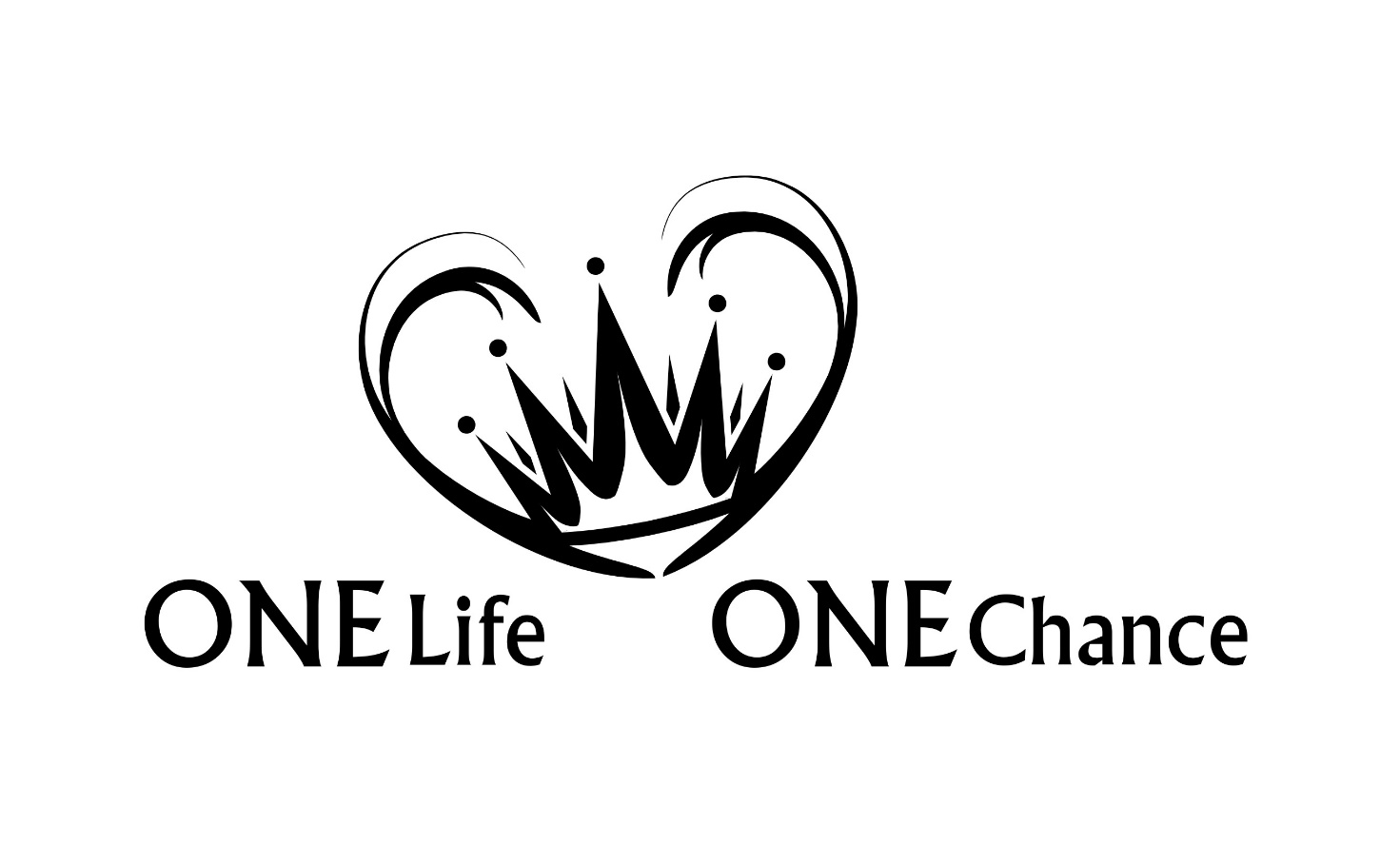 2. Korinther Teil 3